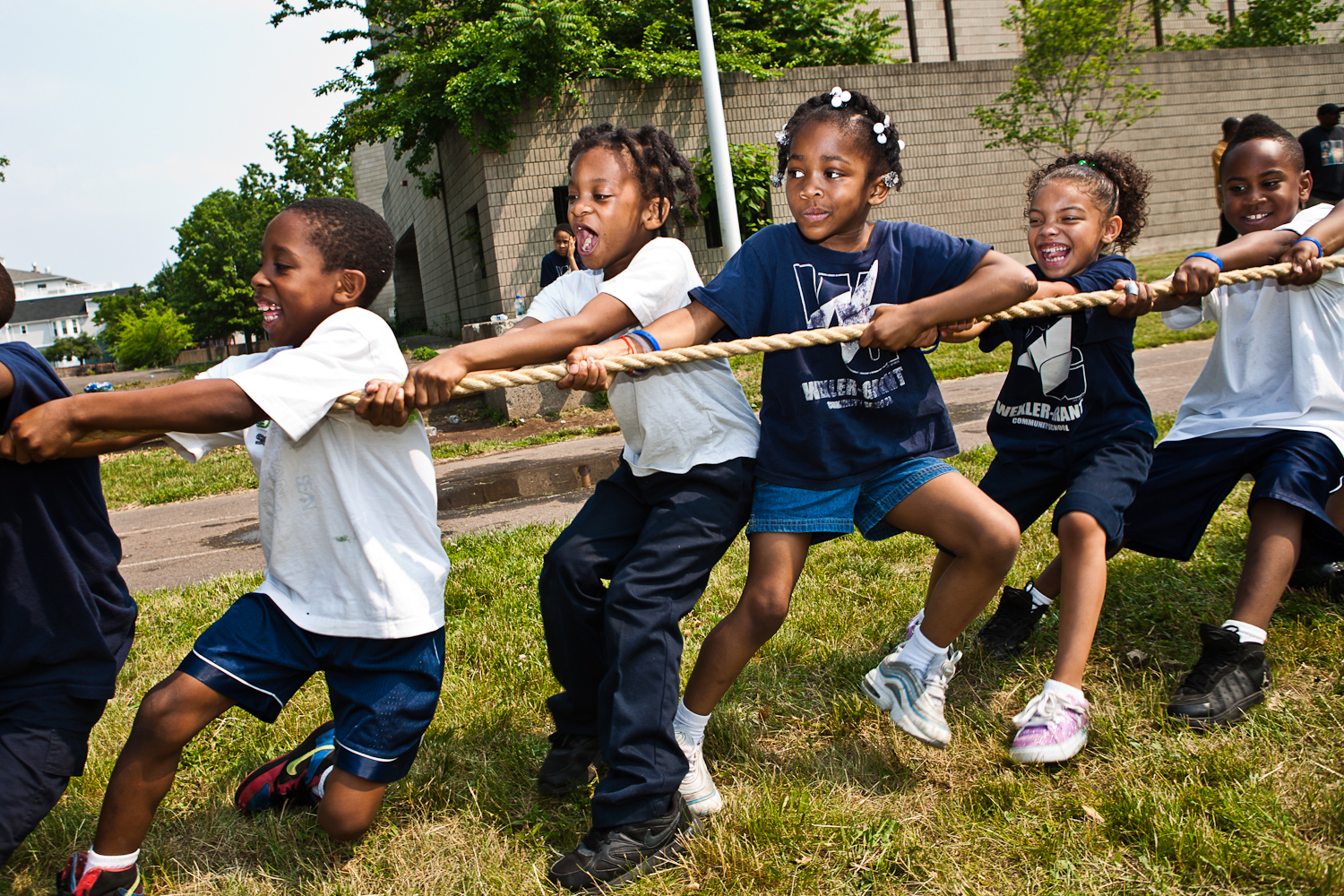 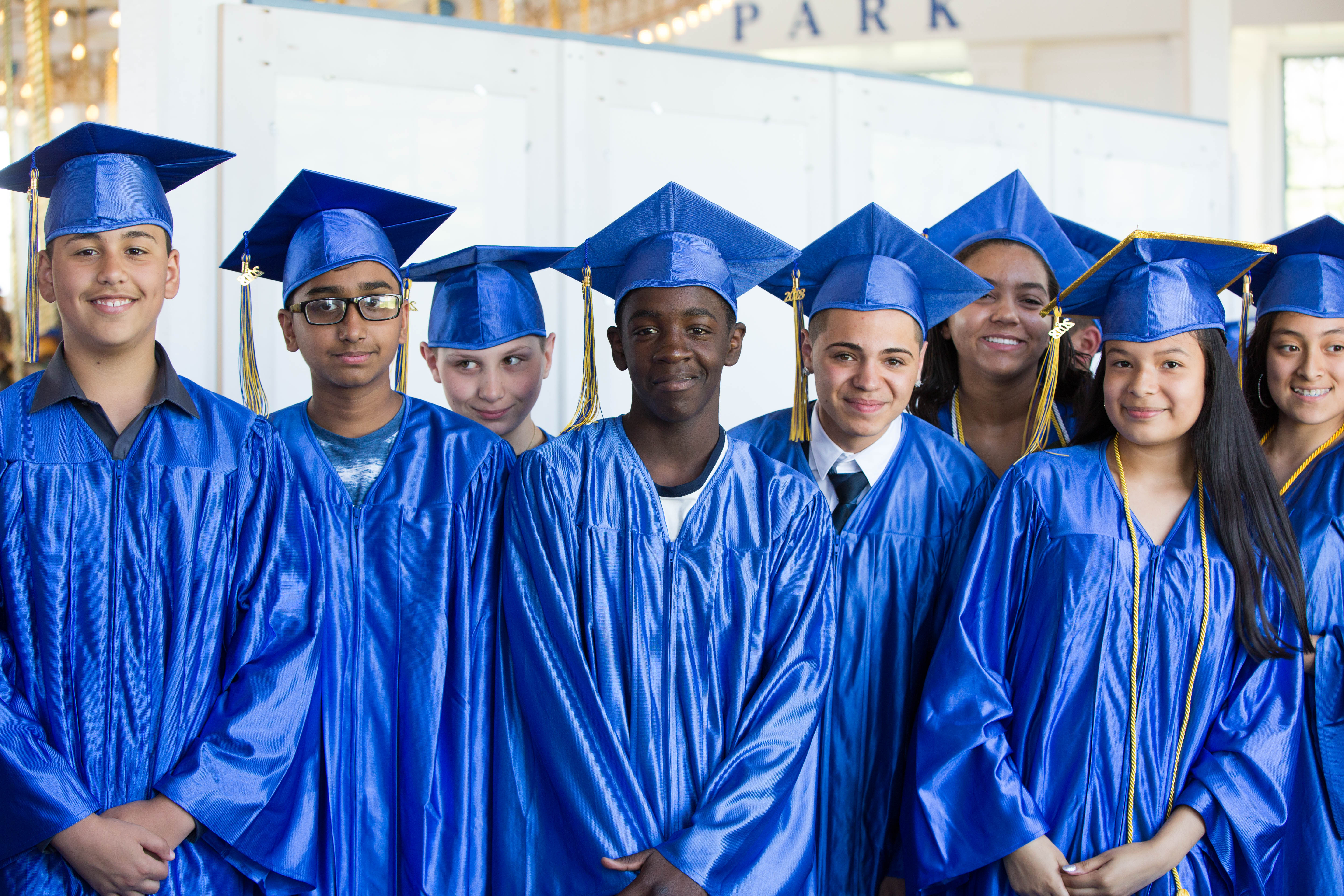 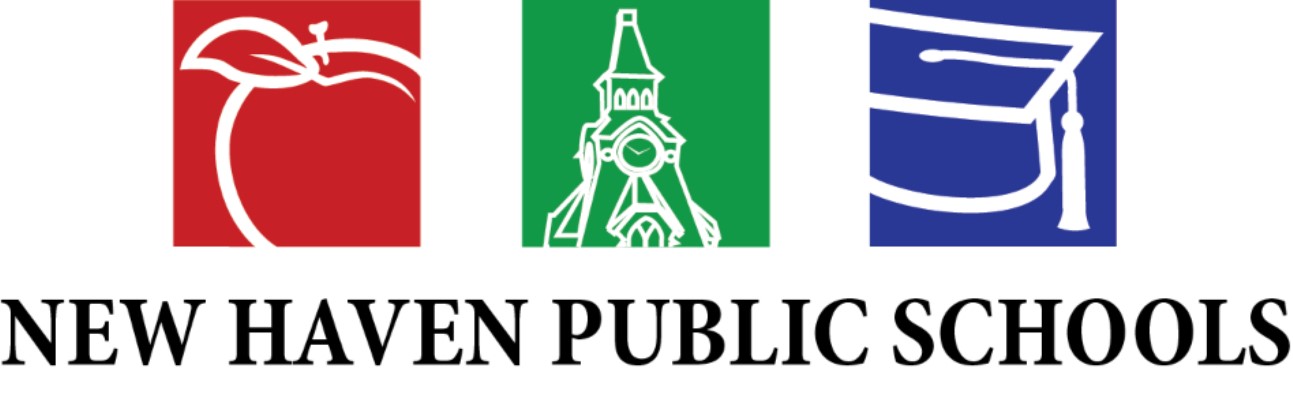 FINANCIAL REPORTS
April 30, 2023

New Haven Board of Education
Finance & Operations Committee Meeting

May 15, 2023
STRATEGIC PLAN : SY 2020-2024
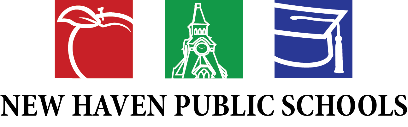 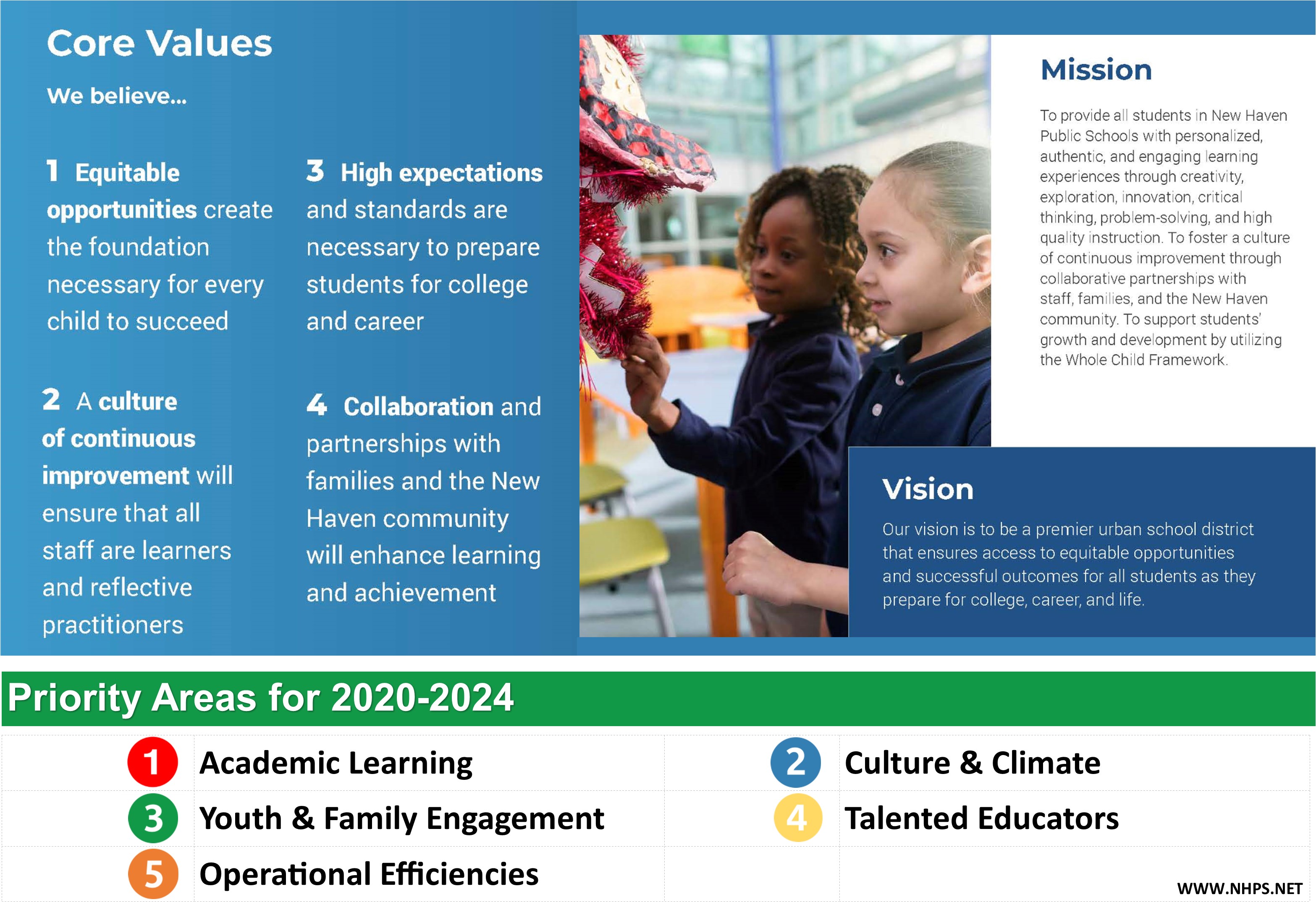 2
What is included in this report
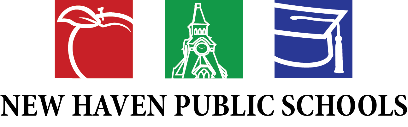 Monthly Financial Report General Funds as of April 30, 2023
Monthly Financial Report Special Funds as of April 30, 2023
3
Summary of Expenses
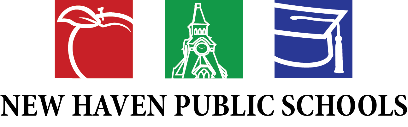 Total expenditures through 04/30/23 are $205.2 million.

General Fund expenditures incurred through 04/30/23 are $138.4 million or 70.8% of the adopted budget.

Grant expenditures incurred through 04/30/23 are $ 66.8 million or 49% of the current grant revenue.
4
General Fund
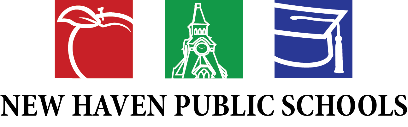 Financial Report – General Fund
April, 2023
5
General Fund/Operating Budget
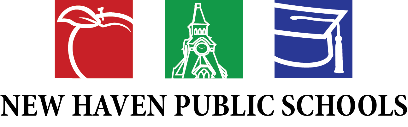 6
How to read the General Fund Report
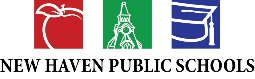 How to read the Monthly Financial and/or EOY Forecast Report (Unaudited) as of April 30, 2023(letters refer to column letters on the prior page):

A	-	FY2023 Adopted Budget: These are the adopted totals for each category for 		FY 2022-23 (does not reflect any budget revisions)
B		Monthly YTD Actuals:  This is what was actually spent as of 04/30/23 			without adjustments.
C		Monthly Encumbrances: Any encumbrances which have been processed in 		Munis
	(A-B+C) Available: What is available in Munis to spend as of 04/30/23.
F	       Full Year Expenditure Forecast – this is a projected expenditure by year end
             taking into consideration reimbursements and other adjustments (tuition 			reimbursements, revenue applied to each category, etc)  This is not part of 			the actual expenditures, but rather where we expect to finally spend by 			6/30/23 after these types of adjustments.
(A-F)   Full Year Variance:  With anticipated adjustments, where we will end the 			year after all costs and adjustments by category.
Monthly actual costs can be found in the next three slides (Monthly Financial Report (Unaudited) – April 30, 2023 in column “MTD Actual”
7
General Fund
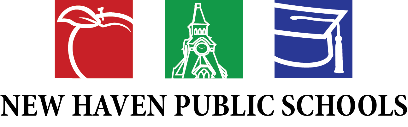 8
General Fund (cont)
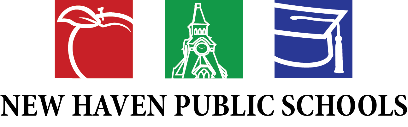 9
General Fund (cont)
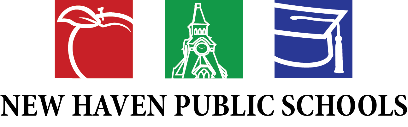 10
Changes from the previous report
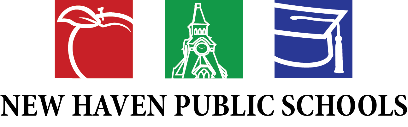 Salaries
Based on current spending certified salary lines have been supported by reimbursement sources as well as savings with vacancies.
Overtime budget for custodians and security due to staff shortages. ESSER funds are being used to support overtime costs for security and custodial needs as we await vacancies to be filled.  
Revenue sources are being shown this period to support payroll costs as appropriate.


Non Personnel
Schools have received ESSER funds to cover instructional supply needs including technology and enrichment activities/field trips.  
We continue to monitor and collect tuition fees and reimbursements to support the needs of tuition and transportation.
We will continue to look at increases in utilities (anticipated up to 50% increase) although warmer climate has reduced that need for this period.  We will monitor each month to compare projection with actual costs and adjust our projections accordingly.
11
Mitigation Efforts
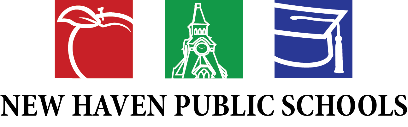 We continue to review all purchase orders and agreements to determine if absolutely necessary or can be deferred; at this time only emergency purchase orders are being approved against General Funds
We continue to review all open purchase orders and utilizing special funds as appropriate.
We have reprogrammed unspent grant funds to cover current needs where applicable
We continue to review request to hire ensuring that the new hire is coming at a appropriate salary based on experience and looking at individual building needs
We continue to monitor and request that all new grant applications that allow Indirect Costs to be included in the application
We have surveyed comparable districts to determine if our tuition reimbursement rates are in line and review need for rate increase for the upcoming year
We continue to use ARP ESSER funds to cover costs
Para’s working as substitutes
Bus Monitors
Extra cleaning costs due to Covid (Buses & Buildings
Custodial and Security Overtime due to Covid related instances
12
Unknowns which may add additional costs
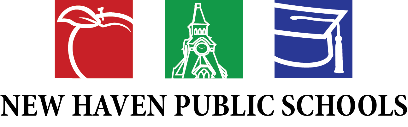 Increases in Utility (Gas, Oil, Electric)

Increase in Outplacement/Open Choice Students and SPED Services from outside districts/agencies

Legal/Litigation Costs

Keep in mind that the current budget reports are based year to date expenses and represent a snapshot in time.  We also use historical data, current encumbrances and items within our control(known to us during the reporting period). We monitor closely and will continue to make changes as issues arise.
13
Special Funds
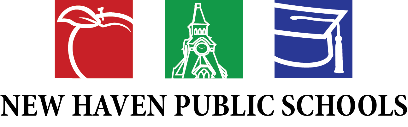 Financial Report – Grants
April 30, 2023
14
Grants – Special Funds
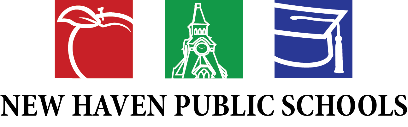 Fiscal Year 2022-23Special Funds Monthly Financial Report (Unaudited) as of April 30, 2023
15
Grant Expenses
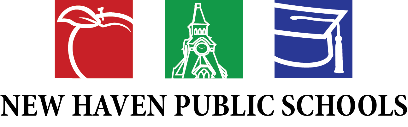 2022-23 GRANT FUNDED EXPENDITURES BY CATEGORY
16
How to read grant revenue report
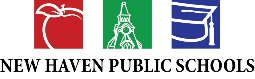 How to read the new grant revenue exhibit (letters refer to column letters on the prior page):
A	The total amount we were awarded for the grant in 2021-22
B	Because of Covid-19, we are permitted to roll over unexpended money in some grants in 2022-23. It ‘carries over’ to the next fiscal year.
C	This is new funding we were awarded in 2022-23
D	Funding we haven’t received yet, but expect to receive.
E	C+D. The total new money we’ll receive for the grant this year.
F	B+E. The sum of the carryover funds and the new money. This is what’s available to spend in 2022-23.
G	E-A. This measures the change in new money only, and excludes the effect of the carryover.
H	G/A. Calculates, on a percentage basis, the change in the new money year over year.
17
Summary of Grants Revenue
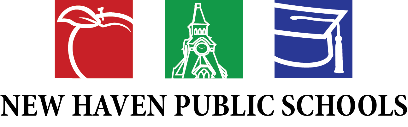 18
Grants Revenue
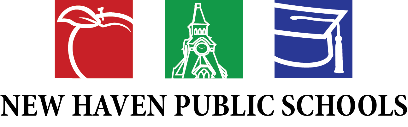 19
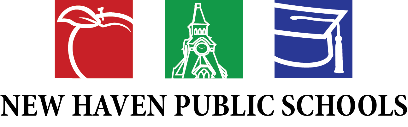 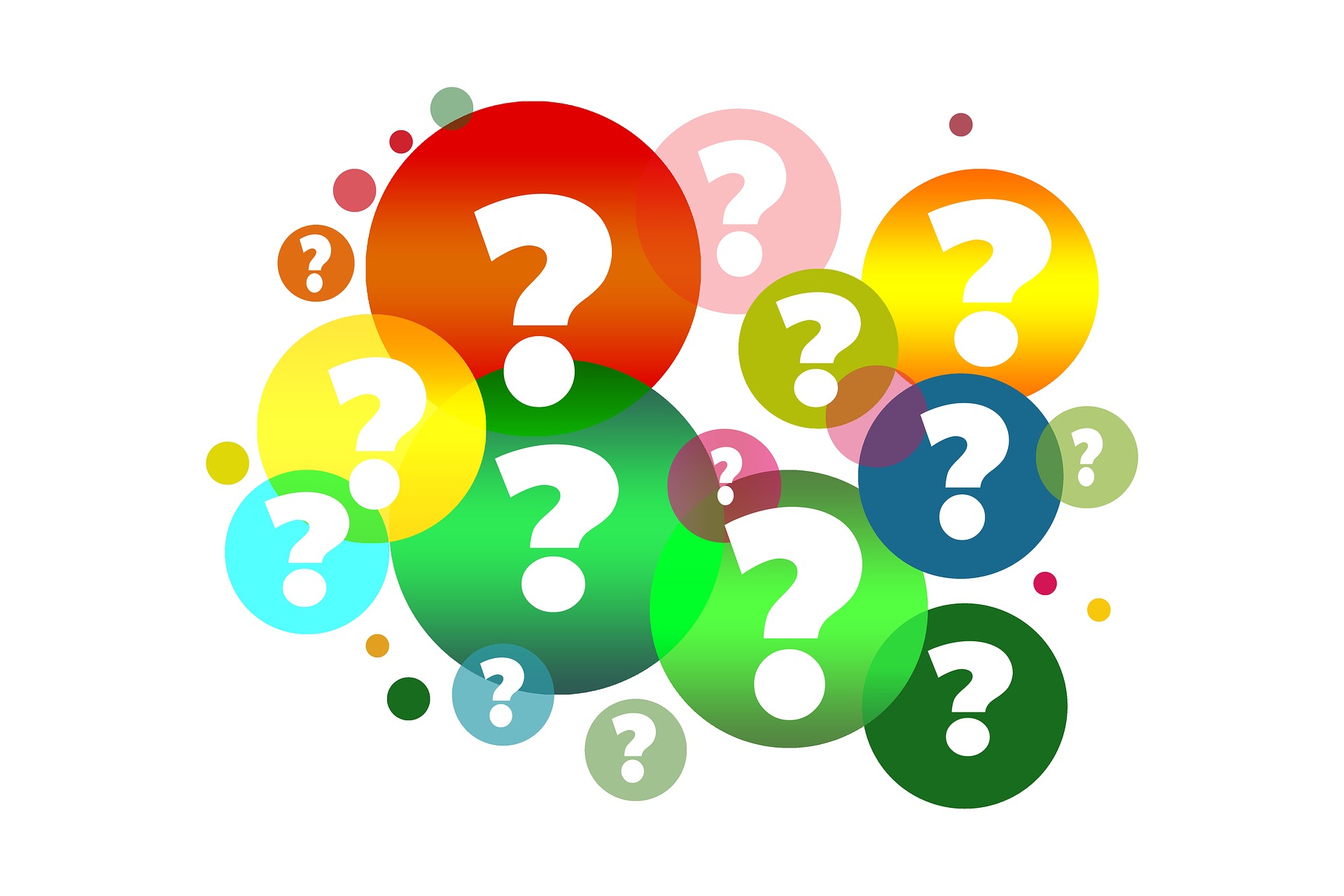 20